Государственное автономное учреждение
«Московский центр качества образования»
СТАРТ РАБОТЫ В ЭЛЕКТРОННОМ ДНЕВНИКЕ МРКО ДЛЯ РОДИТЕЛЕЙ. Знакомство с новой версией и алгоритм действий
г. Москва, 21.08.2014 г.
ЭЛЕКТРОННЫЙ ДНЕВНИК МРКО.  
ДОСТУП И ВХОД В ЛИЧНЫЙ КАБИНЕТ РОДИТЕЛЯ
Напоминаем Вам, что с 1 сентября вход родителей 
(законных представителей) и обучающихся будет осуществляться только через Портал государственных услуг: http://pgu.mos.ru/ru/ → вкладка «Образование, учеба» → вкладка «Электронный дневник школьника (МРКО)» → « Получить услугу».

Обращаем Ваше внимание на то, что доступы в систему обучающимся и родителям (законным представителям) должны выдать классные руководители. Для родителей (законных представителей) и обучающихся генерируются разные доступы (логины и пароли). Это связано с разницей в содержании их личных кабинетов в системе.
Для входа в личный кабинет родителя  введите свой логин и пароль, 
полученный у классного руководителя Вашего ребенка
ЭЛЕКТРОННЫЙ ДНЕВНИК МРКО.  
ДОСТУП И ВХОД В ЛИЧНЫЙ КАБИНЕТ РОДИТЕЛЯ
ПОЛУЧИТЕ ЛИЧНЫЙ ЛОГИН И ПАРОЛЬ У КЛАССНОГО РУКОВОДИТЕЛЯ!
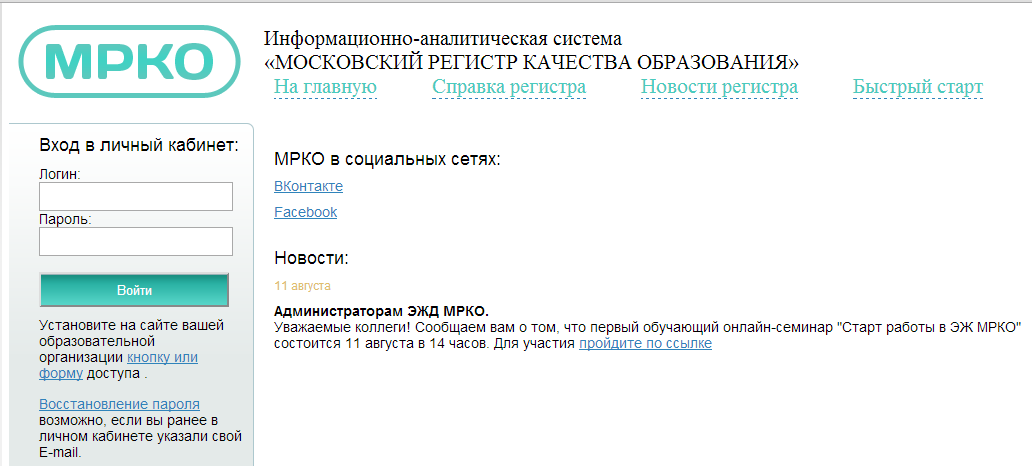 Для входа в личный кабинет родителя  введите свой логин и пароль, 
полученный у классного руководителя Вашего ребенка
ЛИЧНЫЙ КАБИНЕТ РОДИТЕЛЯ В МРКО. ИНТЕРФЕЙС И ОСНОВНЫЕ МОДУЛИ
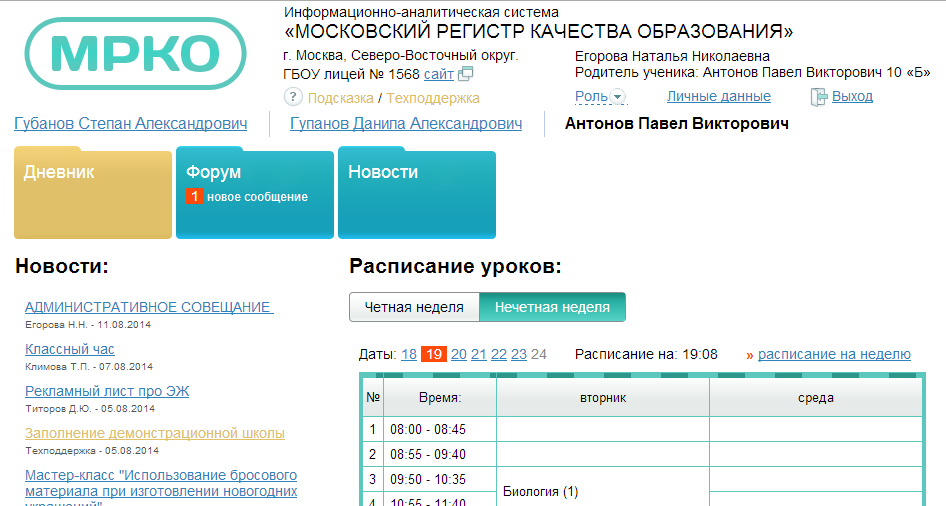 Модуль 
образовательного
 процесса
Модуль коммуникативный
Главная страница личного кабинета родителя в ЭЖД МРКО. 
Доступны модули: «Дневник», «Форум», «Новости».
На главной странице отражено окно «Расписание» на определенный период. Последние новости.
ЛИЧНЫЙ КАБИНЕТ РОДИТЕЛЯ  В МРКО.
МОДУЛЬ «РАСПИСАНИЕ»
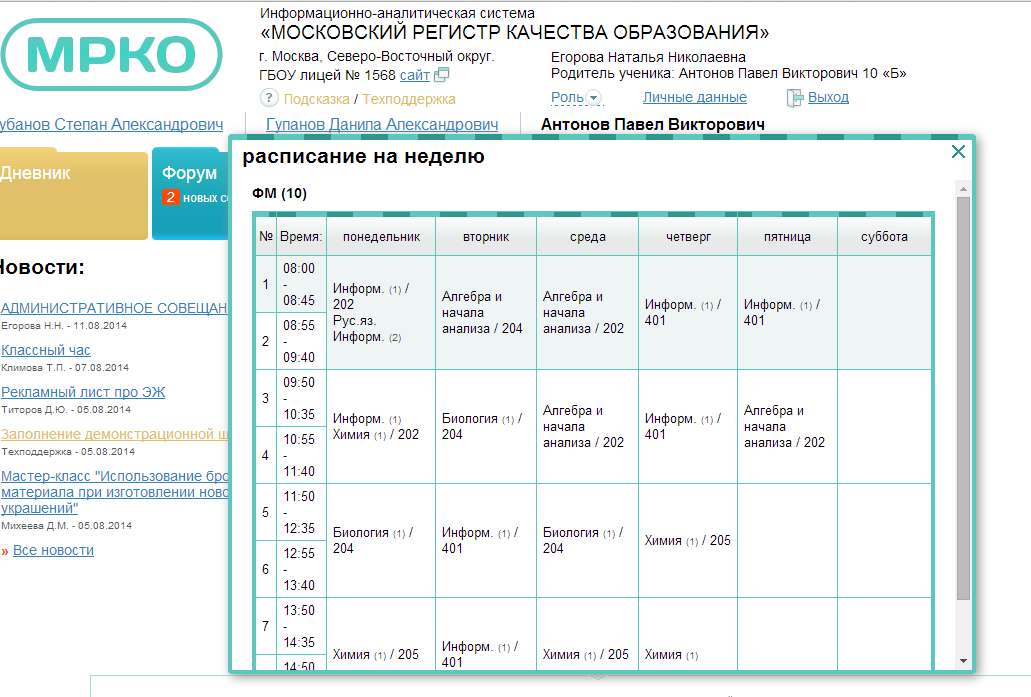 Расписание ребенка возможно отразить на неделю
ЛИЧНЫЙ КАБИНЕТ РОДИТЕЛЯ  В МРКО.
МОДУЛЬ «ДНЕВНИК ШКОЛЬНИКА»
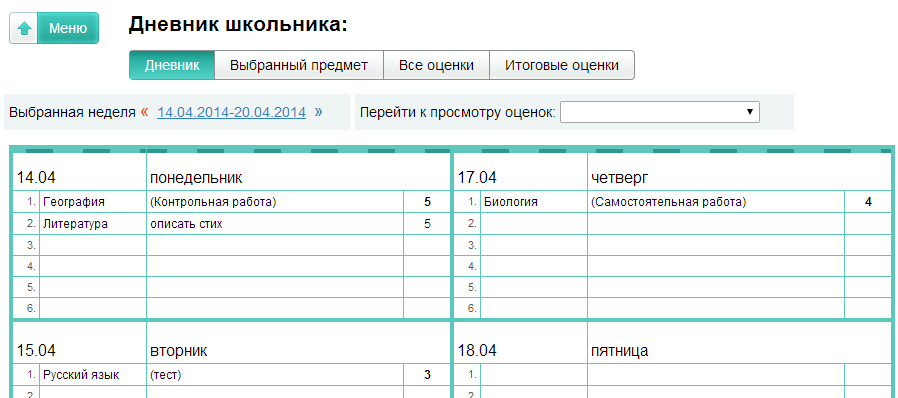 На  странице «Дневник» представлена информация в выбранный период: дата, предметы, домашняя работа, оценки
ЛИЧНЫЙ КАБИНЕТ РОДИТЕЛЯ  В МРКО.
ПРОСМОТР УСПЕВАЕМОСТИ ПО ПРЕДМЕТУ
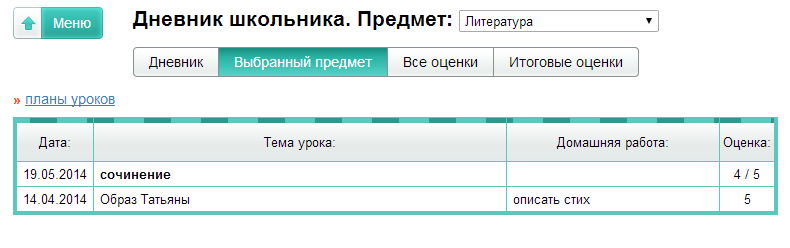 На странице «Выбранный предмет» отражены: дата, тема урока, домашняя работа, успеваемость ребенка по предмету  в выбранный период
ЛИЧНЫЙ КАБИНЕТ РОДИТЕЛЯ  В МРКО.  ПРОСМОТР ВСЕХ ОЦЕНОК
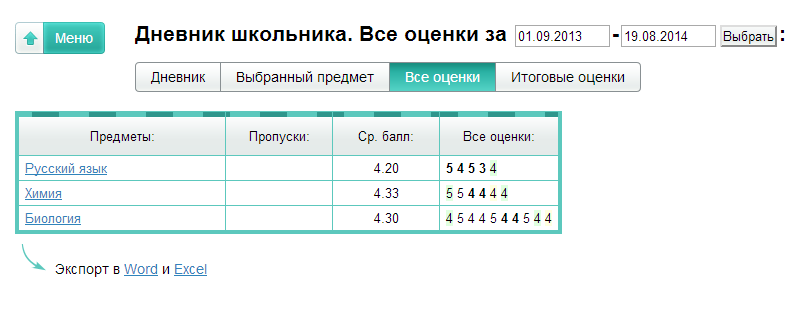 На странице «Все оценки» отражена успеваемость ребенка по всем предметам в выбранный период. Возможно выгрузка в Word, Excel.
ЛИЧНЫЙ КАБИНЕТ РОДИТЕЛЯ  В МРКО. ИТОГОВЫЕ ОЦЕНКИ
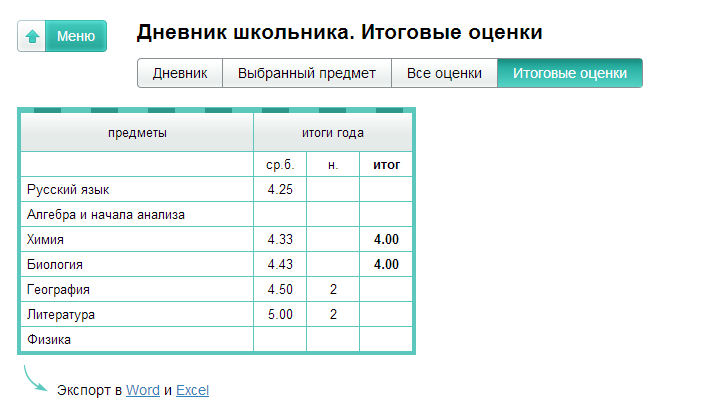 На странице «Итоговые оценки» отражена успеваемость (средний балл, итоговые оценки по предметам) ребенка за весь учебный год и количество пропущенных уроков.
ЛИЧНЫЙ КАБИНЕТ РОДИТЕЛЯ  В МРКО. ЛЕНТА НОВОСТЕЙ
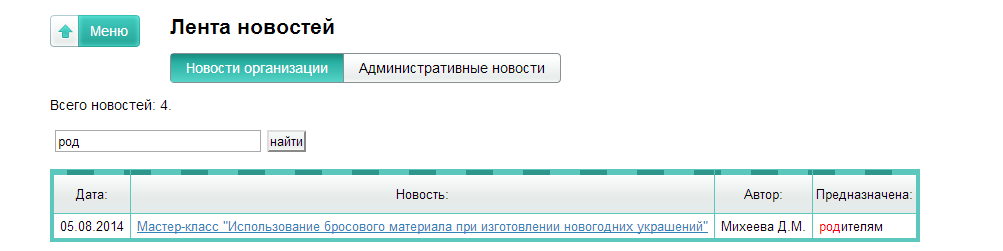 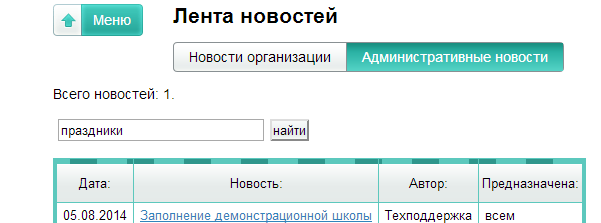 На странице «Лента новостей» для Вас и Вашего ребенка отражены :
- НОВОСТИ ОРГАНИЗАЦИИ;
- АДМИНИСТРАТИВНЫЕ НОВОСТИ
МОДУЛЬ «ЛЕНТА НОВОСТЕЙ»
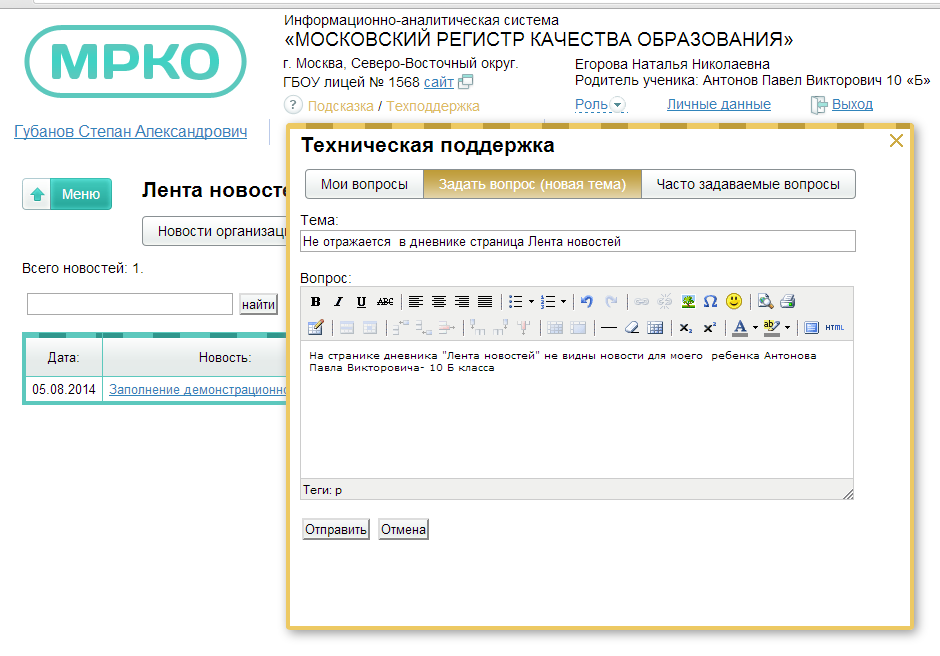 В случае проблем в модуле «Дневник» на главной 
 странице задайте вопрос в службу технической поддержки ИАС МРКО
МОДУЛЬ «ФОРУМ»
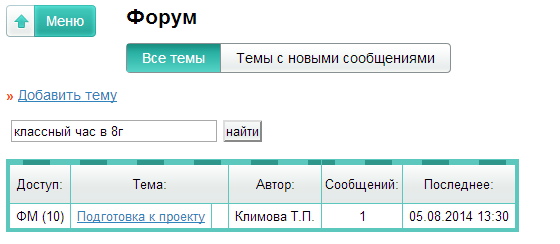 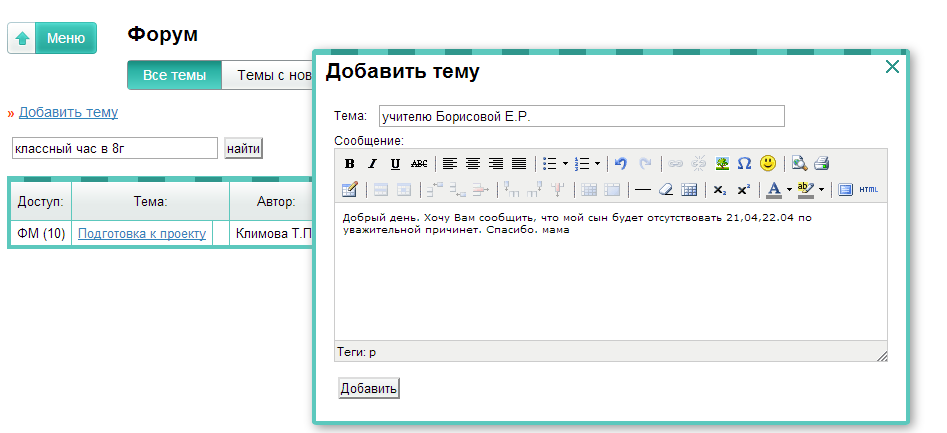 В модуле «Форум» новости школы, класса.
Задайте вопрос: классному руководителю, педагогу, заместителю директора
Совместные сетевые совещания МЦКО и ДИТ
(постоянно)
ПОРТФОЛИО 
ПЕДАГИЧЕСКОГО
СОТРУДНИКА
ПОРТФОЛИО 
ОБУЧАЮЩЕГОСЯ
БЛАГОДАРИМ ЗА СОТРУДНИЧЕСТВО!
Интеграция Реестра «Контингент»